Power chord
Power chord
”Voimasointu”
Soitetaan vain paksuimpia kieliä, jolloin sointu kuulostaa voimakkaammalta
Ei siis soiteta kaikkia kieliä, kuten ”tavallisissa soinnuissa”
Tyypillistä rock/metallimusiikissa
Soinnun tehoa lisää särö-soundi sähkökitaran vahvistimesta
Koostuu kahdesta sävelestä:
1. Soinnun pohjasävel (se, minkä basisti soittaa)
2. Kvinttisävel (asteikon viides sävel)
Basson vapaat kielet
E
A
D
G
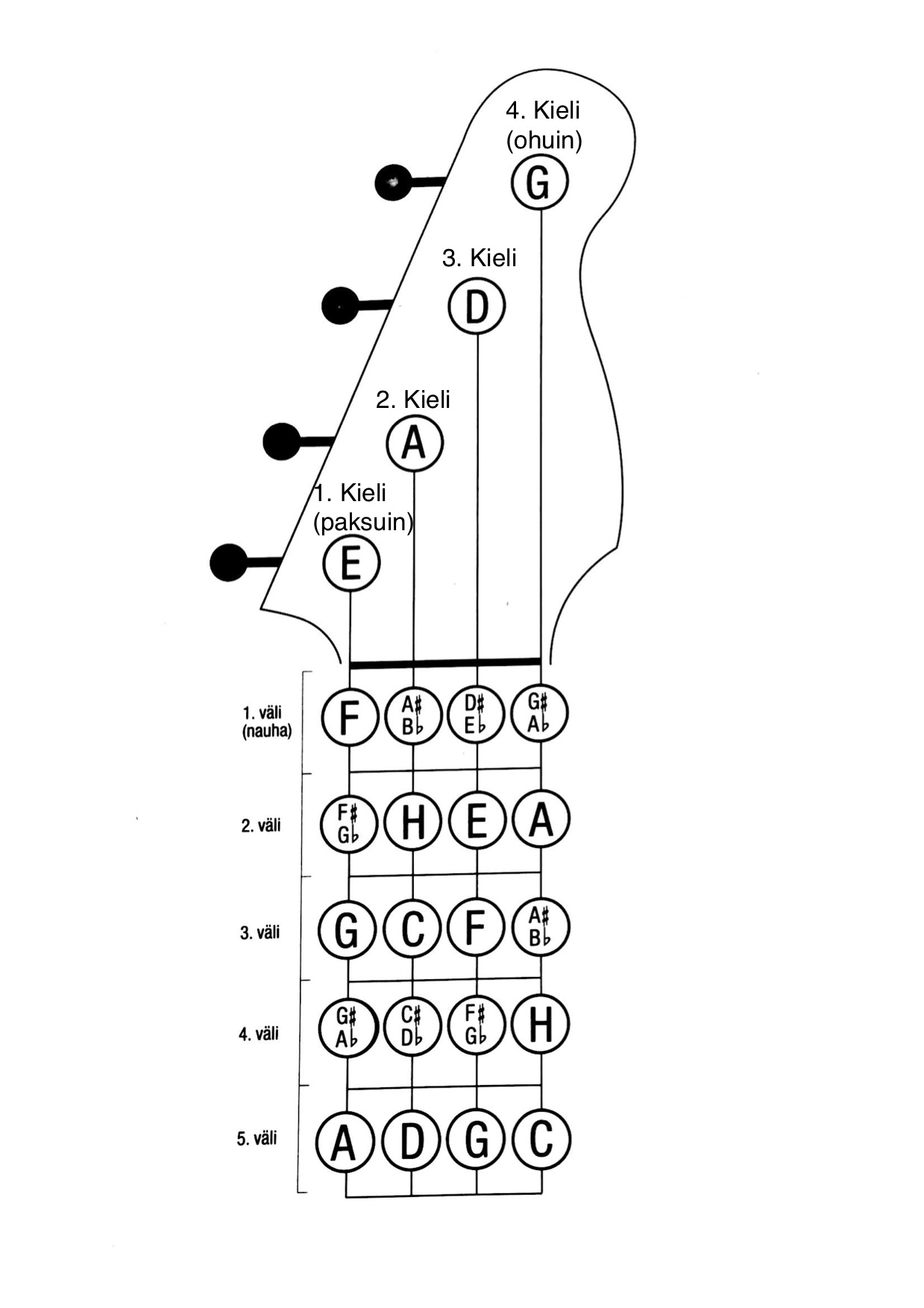 Power chordin muodostaminen
1. Etsi soinnun ”bassosävel”
Etsi sävel basson otelautataulukosta
Suosi paksuimpia kieliä ohuempien kielien sijaan
2. Etsi soinnun kvinttisävel
Kvintti löytyy aina bassosäveltä seuraavalta kieleltä kahden nauhan/välin päästä
3. Soita vain näitä kahta kieltä (basso + kvintti)
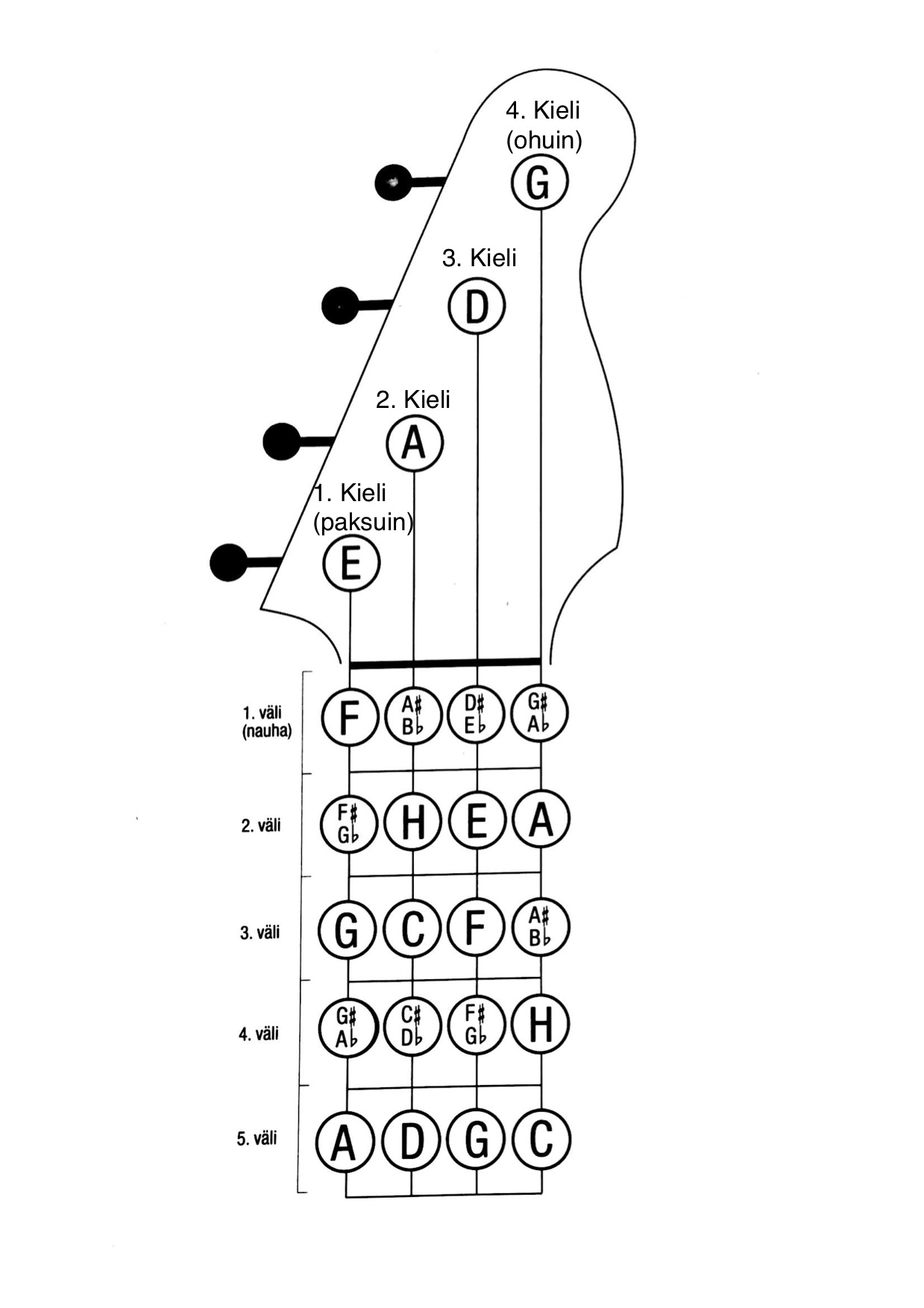 Etsi parin/ryhmän kanssa seuraavat power chordit (eli basso + kvintti):
F#m     -     D     -     A     -     E
(1k-2v)    (3k-0v)   (2k-0v)   (1k-0v)

Kvintti löytyy bassosäveltä seuraavalta kieleltä kahden nauhan/välin päästä

-> Soinnut käyvät esim. Penelope-biisiin
Etsi parin/ryhmän kanssa seuraavat sävelet:
G#m    -    B(H)    -    F#    -    E
(Muistathan, että B löytyy eurooppalaisista taulukoista nimellä H)

->Soinnut käyvät esim. Rockstar-biisiin